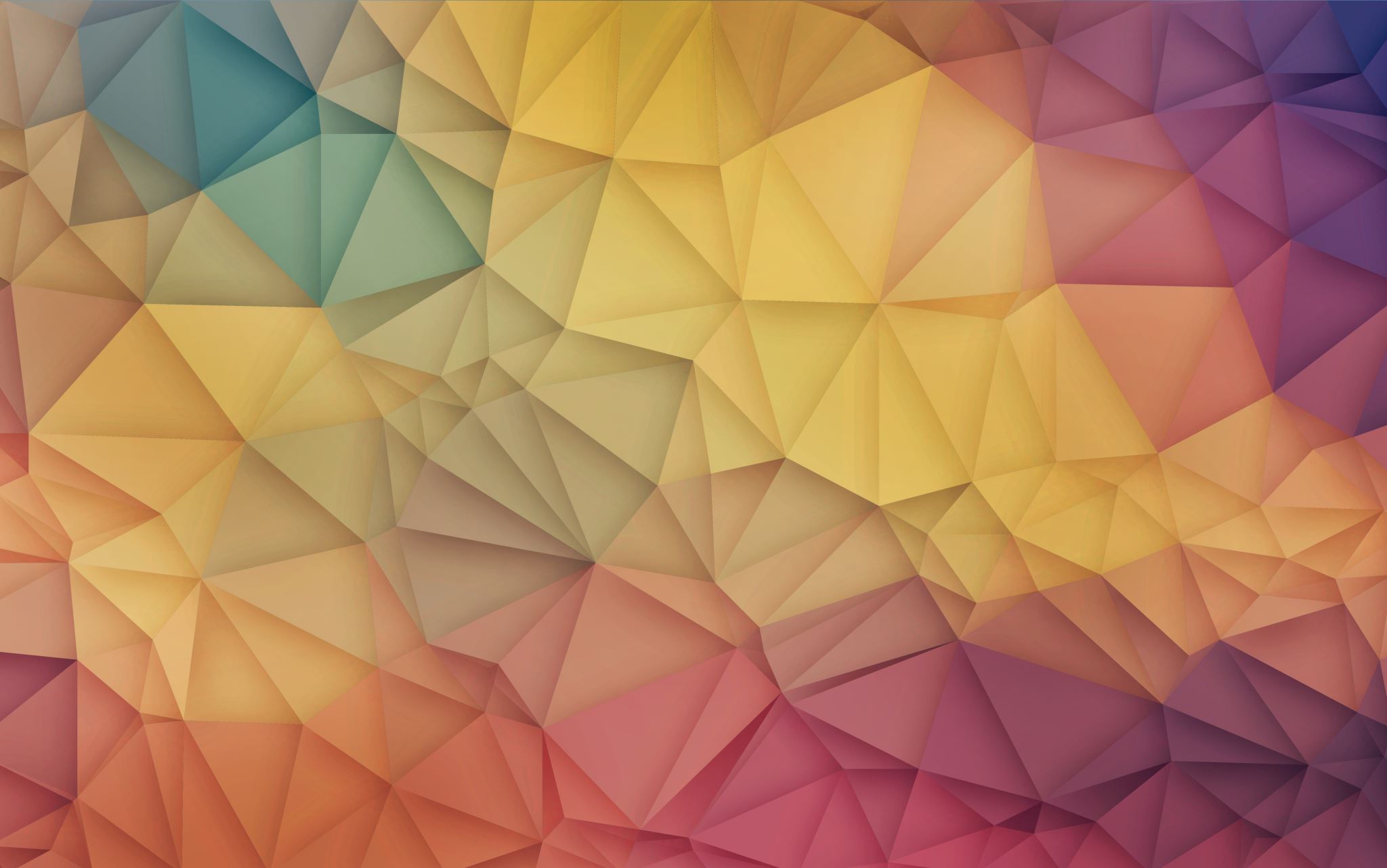 LEARNING UNIT 3
Student’s name:My grade is:
I HAVE READ AND AGREE WITH THIS GRADE.